Say It!
How do you go there?
How to Play:
Give each group of 4 a deck of cards.  

The leader (secretly) takes a random card.  

The leader gives clues (but cant say the sentence)  

The other students try to guess.  
The first student to guess the leader’s card keeps the card
This student becomes the new leader. 
The student with the most cards is the winner.
The leader takes a card:
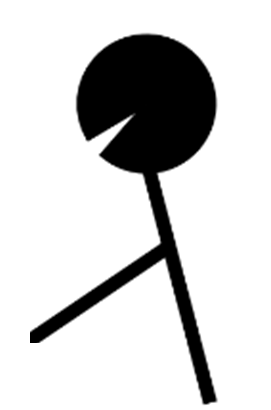 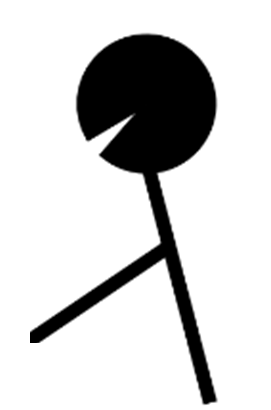 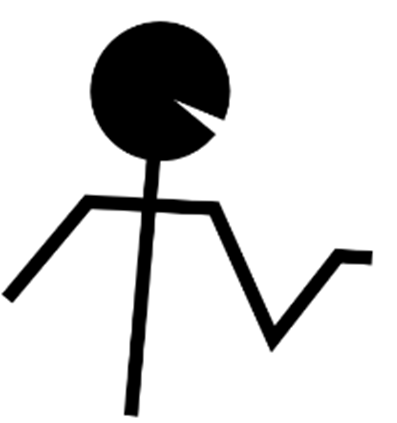 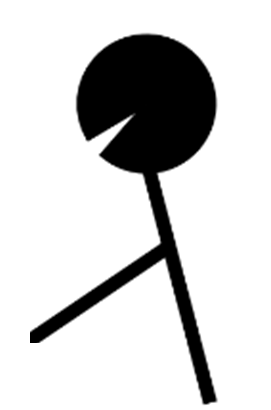 Keep it secret
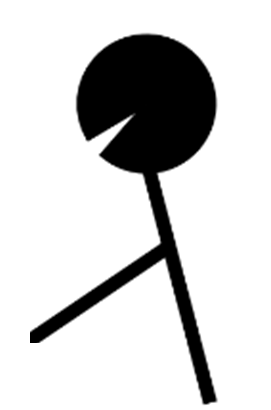 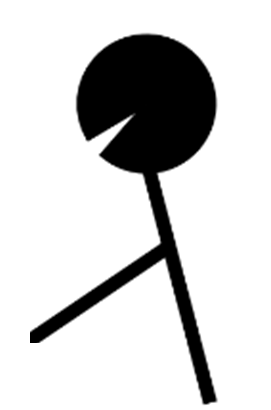 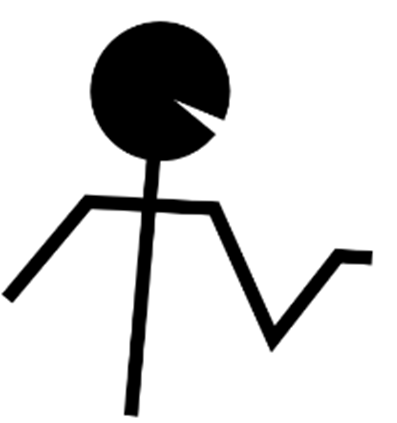 I take a bus.
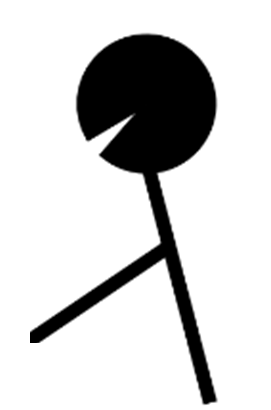 Make some clues:
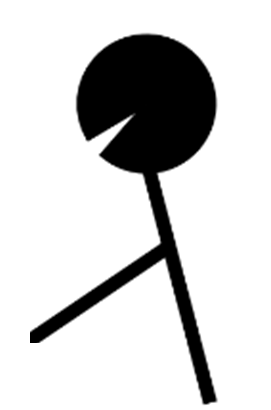 How do you come to school?
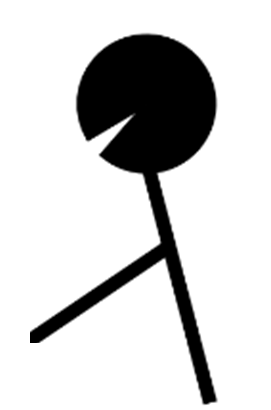 How do you go to city hall?
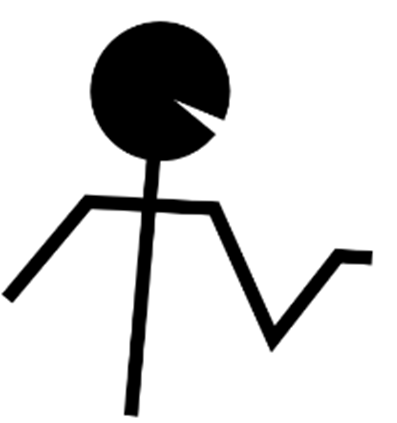 I take a bus.
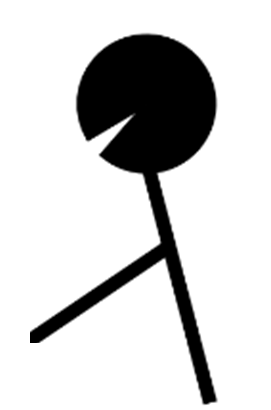 Guess what the card says:
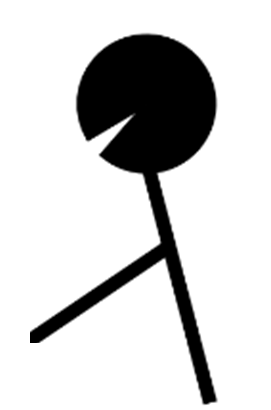 I walk to school.
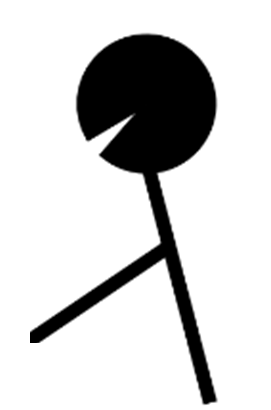 No.
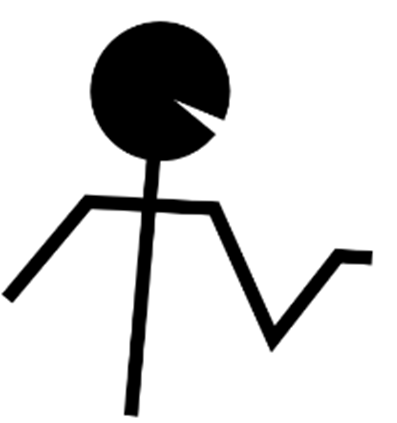 I take a bus.
I take a bus.
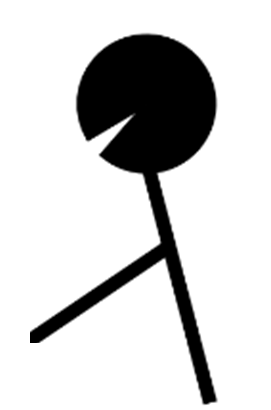 Yes!
The winner keeps the card 
and is the new leader
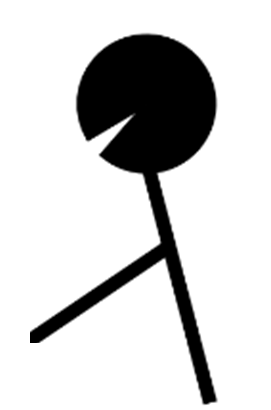 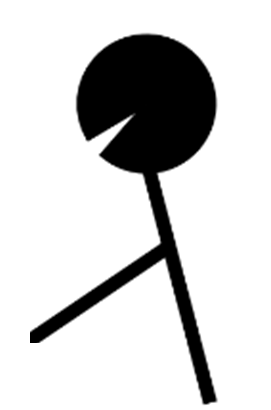 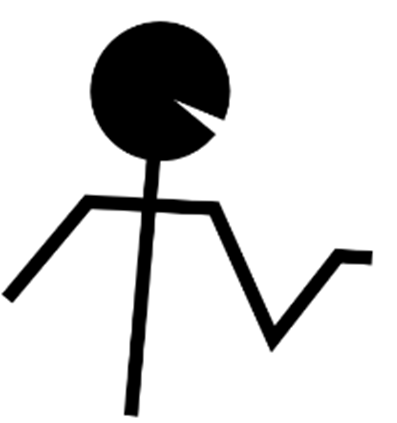 I take a bus.
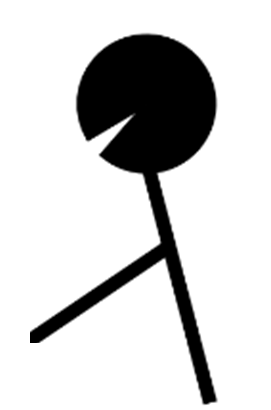